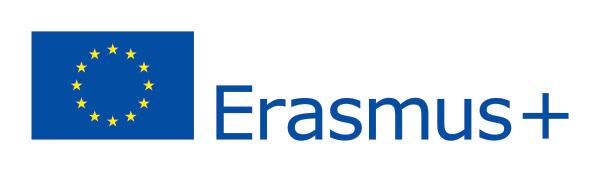 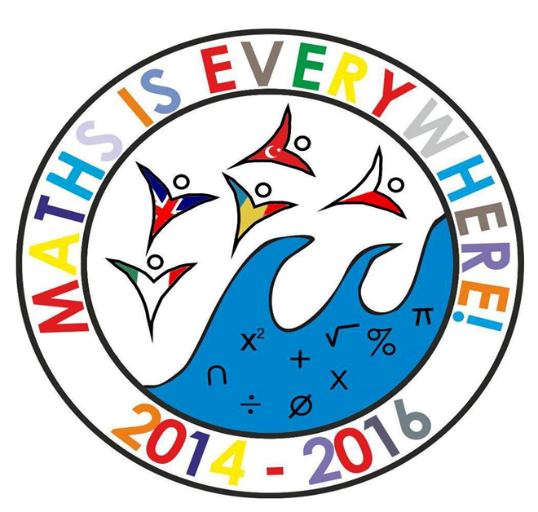 ERASMUS+ 2014-2016: MATHS IS EVERYWHERE!
TASK 11 – MATHS & LOGIC – STUDENTS’ LOGICAL GAMES
ZESPÓŁ SZKÓŁ W RUDKACH – POLAND
ZAD.1 (DAWID)
ZAD. 1 - ROZWIĄZANIE
ZAD. 2 (JAKUB & PAWEŁ)
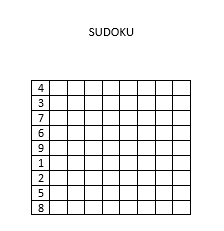 ZAD. 2 - ROZWIĄZANIE
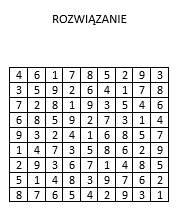 ZAD. 3 (KINGA)
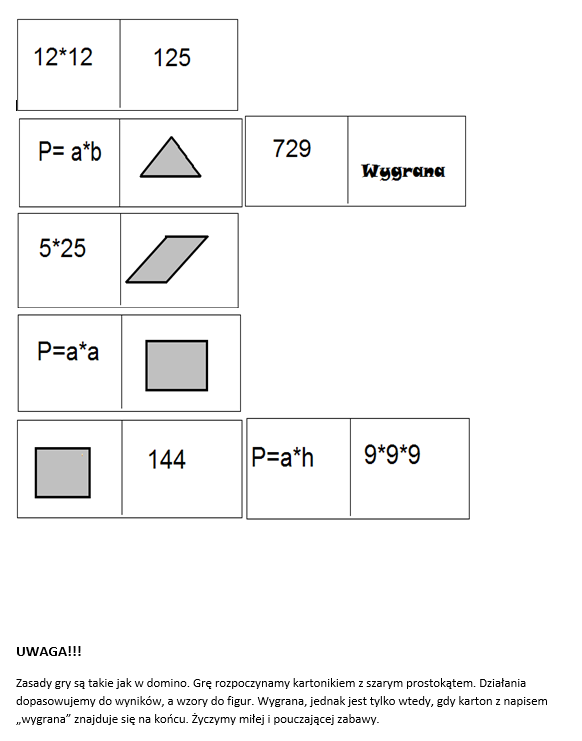 ZAD. 4 (KINGA)
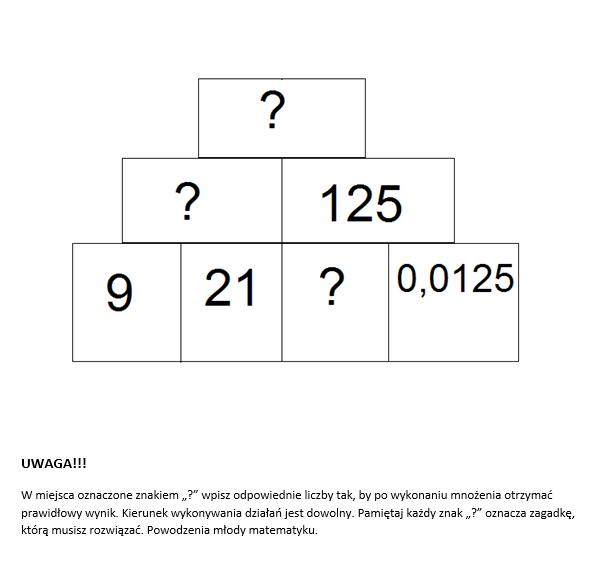 ZAD. 5 (MAJA & DOMINIKA)
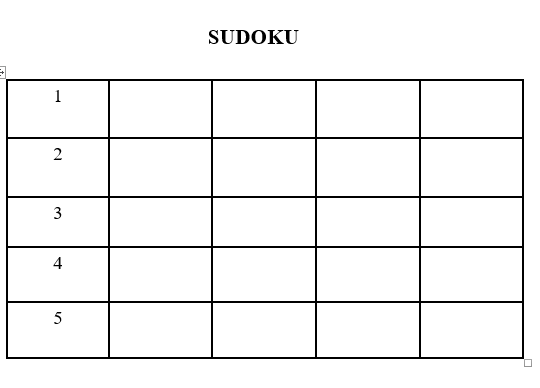 ZAD. 5 - ROZWIĄZANIE
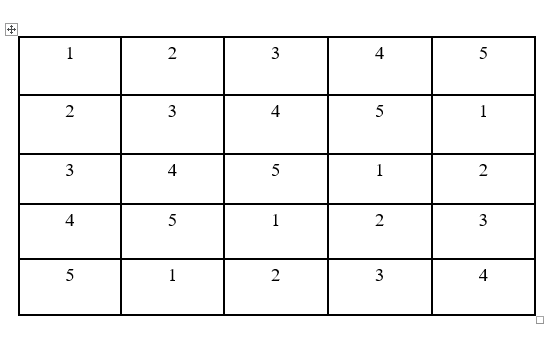 ZAD. 6 (MICHAŁ)
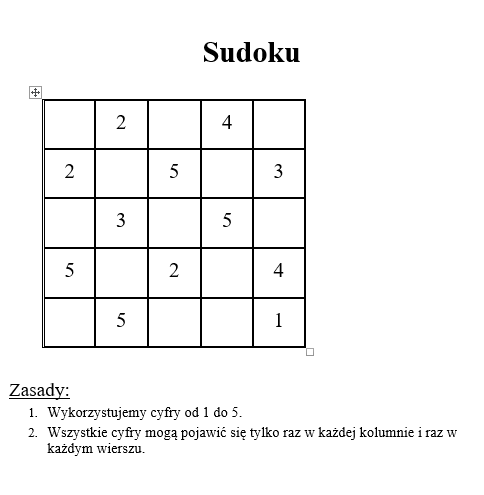 ZAD. 6 – ROZWIĄZANIE (MICHAŁ)
ZAD. 7 (NATALIA)
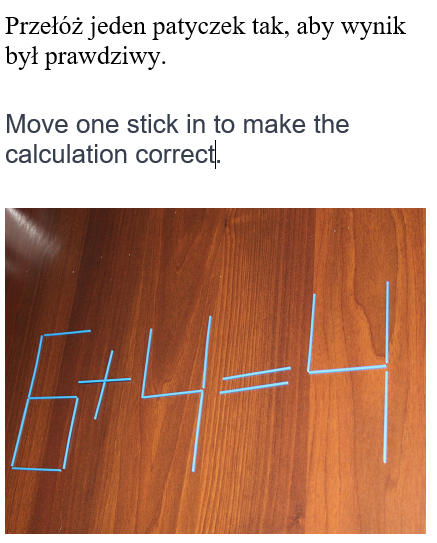 ZAD. 7 – ROZWIĄZANIE (NATALIA)
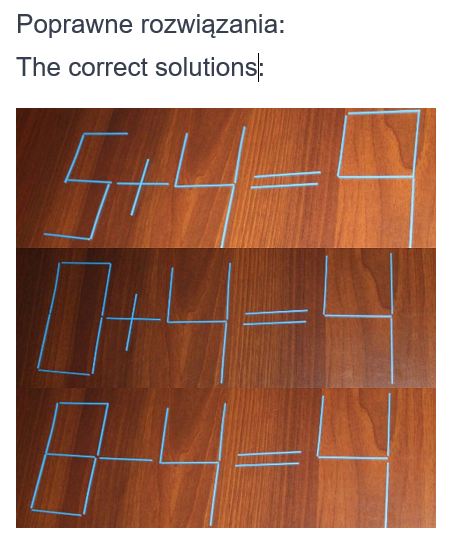 ZAD. 8 – (OLA)
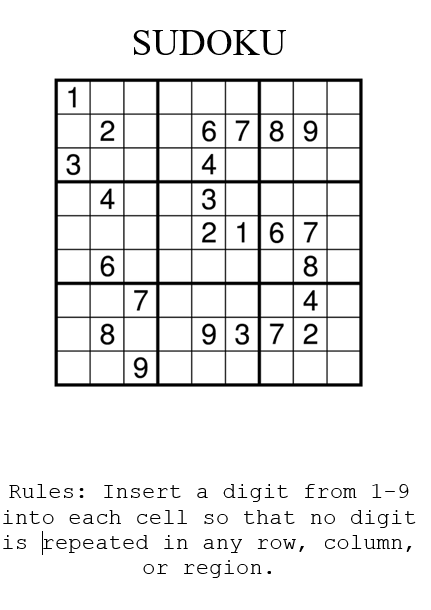 ZAD. 8 – ROZWIĄZANIE (OLA)
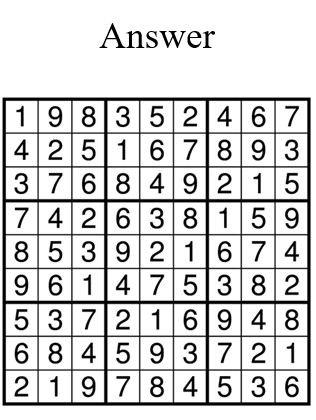 ZAD. 9